Comparison of regional and international products
Nejc, Timon, Nika, Monika, Karin
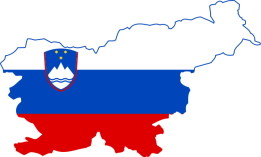 Dairy products
Imported:
Local:
Alpine milk: 0,99 €
homogenized
it contains Austrian, Italian and Switzerland milk

Planika milk: 1,08 € 
not-homogenized  healtier
100% Slovenian milk
organic  also available : 1,69€
Mila milk: 0,57 € (from Italy)
homogenized
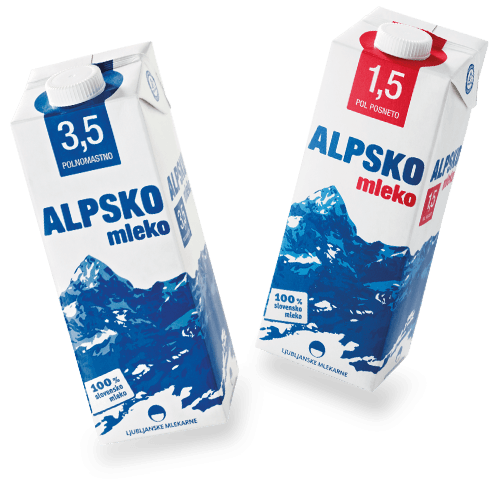 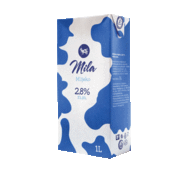 Dairy products
Local:
Imported:
Cheese Jošt: 8,60 €/kgLjubljanske Mlekarne 

Cheese Ementalec: 8,42 €/330 g Pomurske Mlekarne	

    Organic cheese is also
      available from smaller,
      local daries: 8,60 €/kg
Italian Cheese : 11,24 €/kg (from Italy)
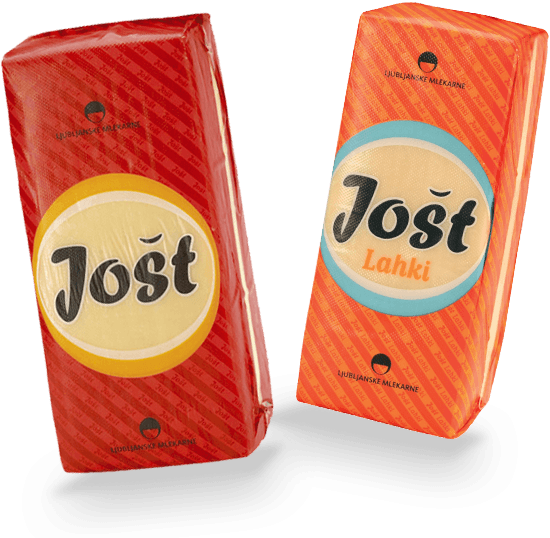 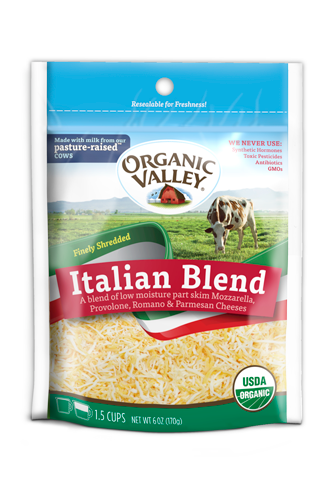 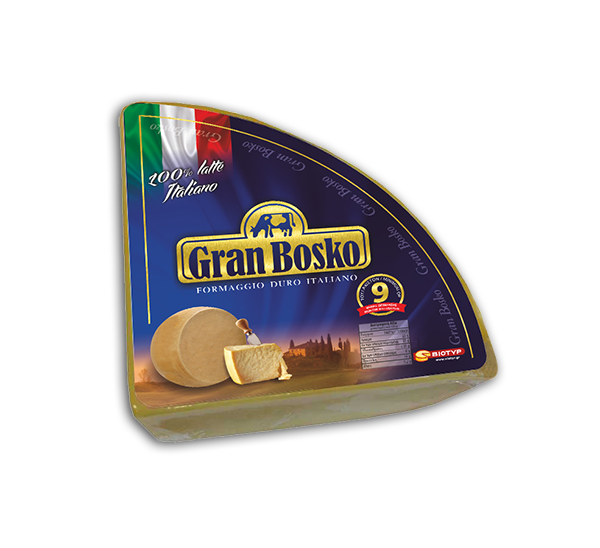 Dairy products
Local:
Imported:
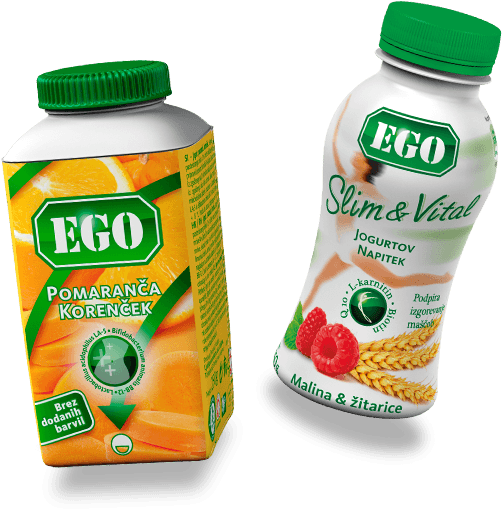 Yogurt Ego: 0,67 €/150 gLjubljanske Mlekarne

Yogurt Maxxi: 0,49  €/150 g Zelene Doline

Greek yogurt: 0,89 €/150 g Ljubljanske Mlekarne
Yogurt: 1,79 €/l (from Italy)
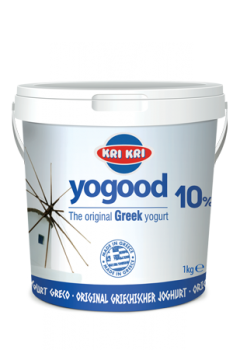 Planika produces organic yogurts: 1,30 €/150 g
Export to Italy, Bosnia, Macedonia and Austria
Fruit and vegetables
Local:
Imported:
Red grapes: 3,59 €/kg Sadje Zelenjava

White grapes: 2,79 €/kgSadje Zelenjava
White grapes: 2,38 €/kg (from Italy)
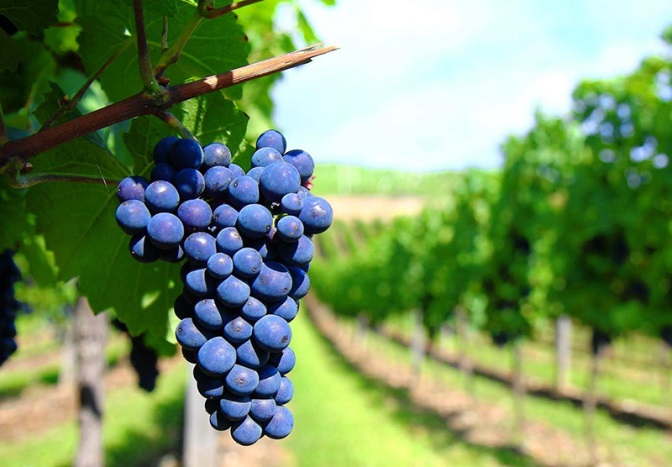 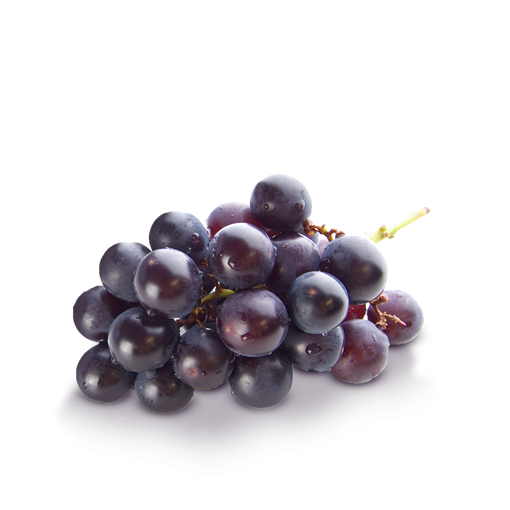 Organic grapes also available: 1,70 – 2,00 €/kg
Imported grapes are not organic
Fruit and vegetables
Imported:
Local:
Olive oil: 14,00 €/lGea
Virgin olive oil: 8,99 €/l (from Italy)
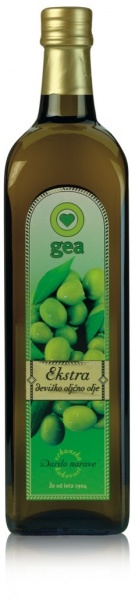 Olive oil: 5,49 €/l (from Croatia)
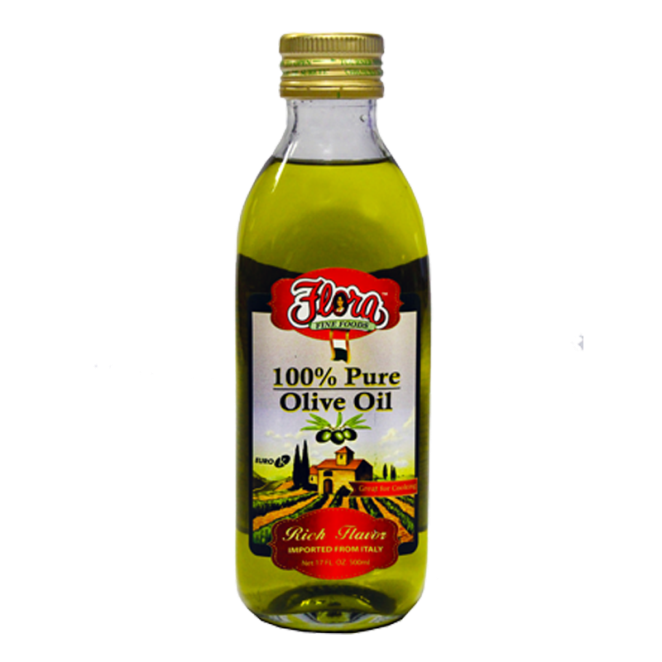 Quality of imported and local oil is comparable; 
Organic Slovenian oil is also available: 10 - 18 €/l
Fruit and vegetables
Local:
Imported:
Lušt tomato: 4,00 €/kgLušt

Tomato: 2,09 €/kg Grade d.o.o.
Tomato cluster:  2,09 €/kg (from Italy)
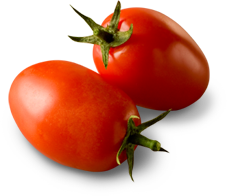 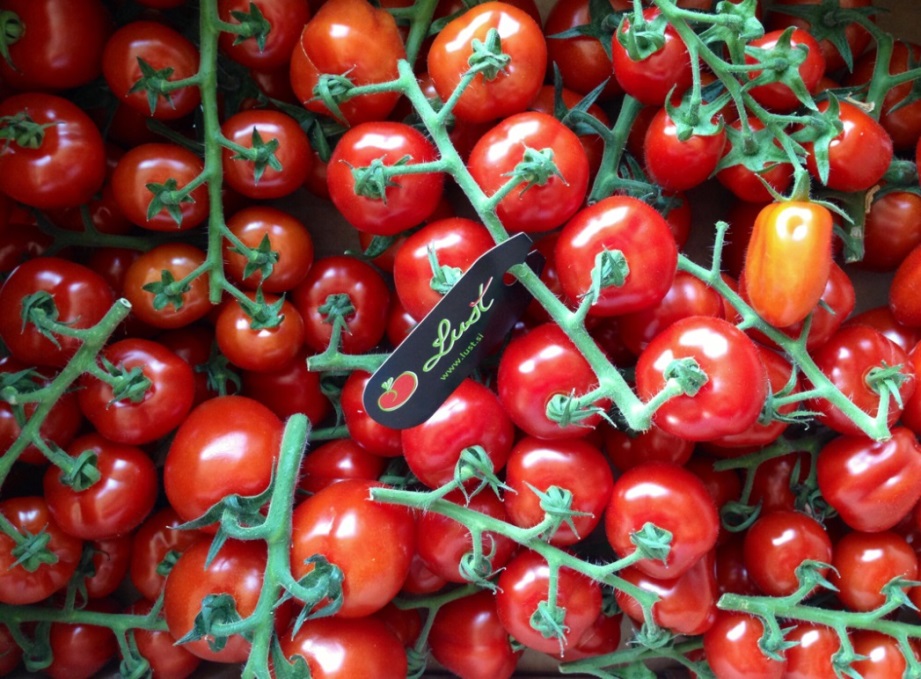 Slovenian organic tomato prices: 5,50 €/kg – 6,00 €/kg
Products of free choice
Local:
Imported:
Vranac: 5,59 €/l (from Croatia)
Refosco: 3,59 €/l Vinakoper

Gold Ribolla: 2,69 €/l Goriška Brda-Vino
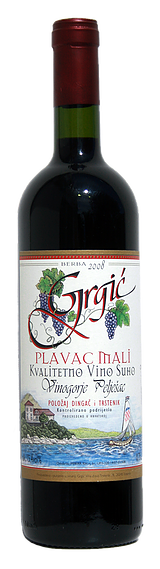 Slovenian wines recieved many awards.
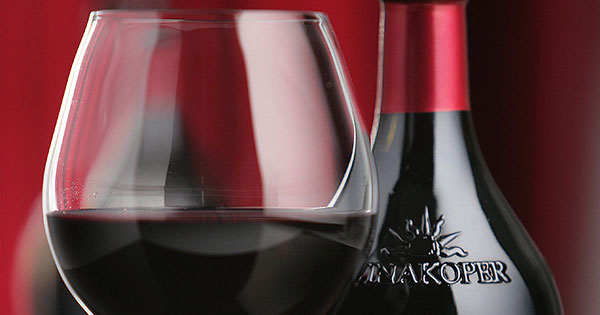 Products of free choice
Local:
Imported:
Prosciutto: 3,60 €/100 gKras
Prosciutto S'Daniele: 4,29 €/70 g (from Italy)
Prosciutto from Croatia: 3,60 €/100 g
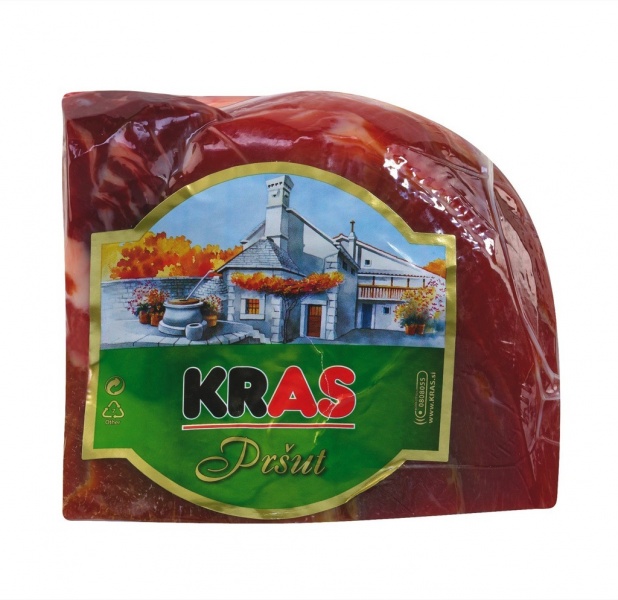 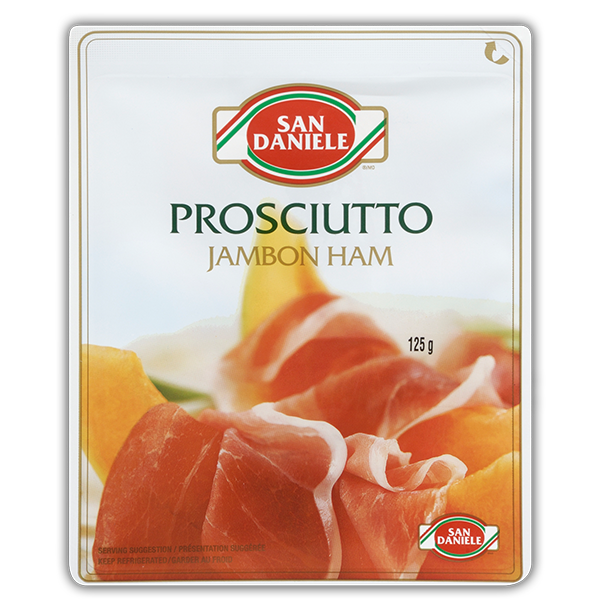 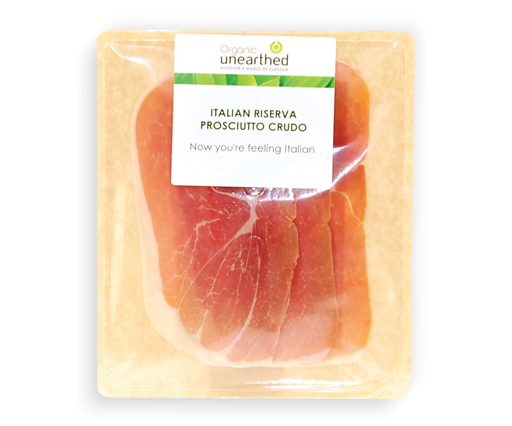 Products of free choice
Imported:
Local:
Acacia honey: 14,75 €/kg (from Italy)
Croatia: 12,00 €/kg
Bio Honey : 6,98 €/450 gMedex
Acacia honey: 9,00 €/900 g       Medex  ecological
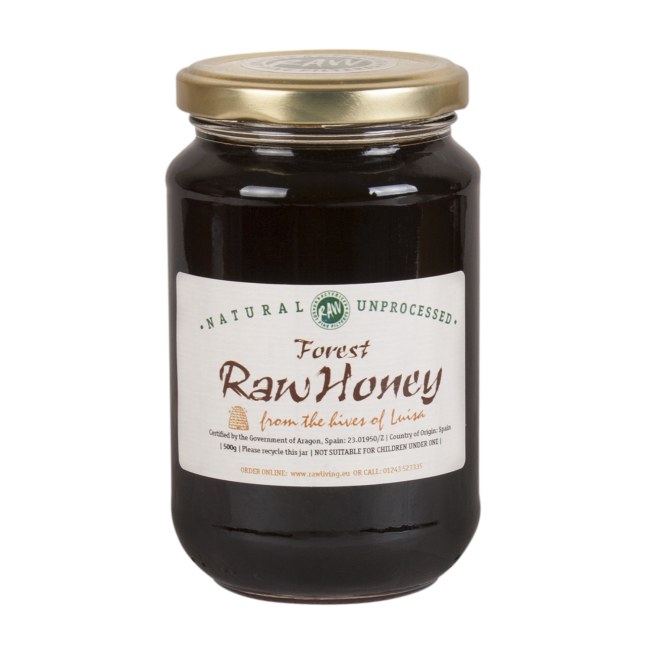 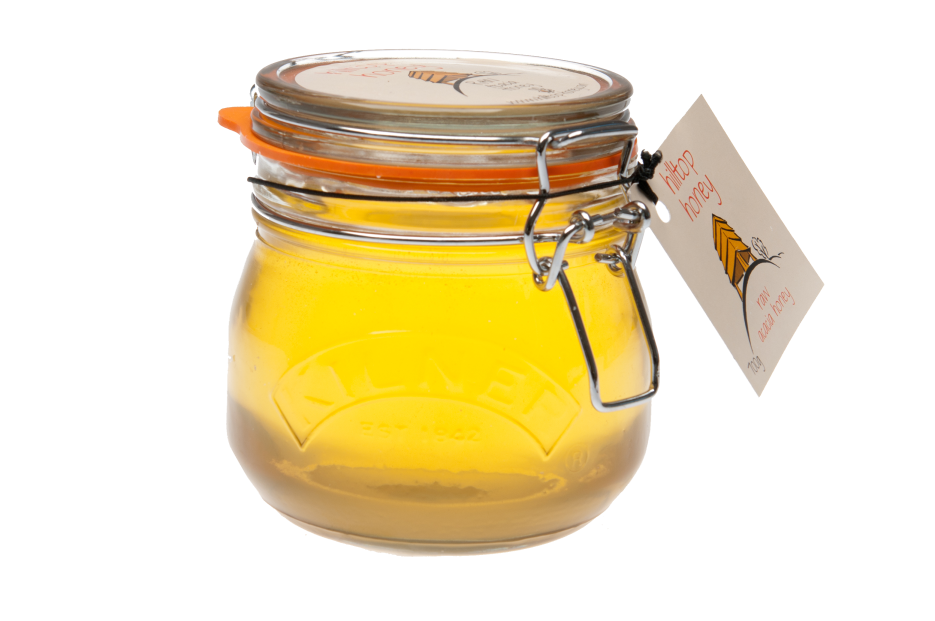